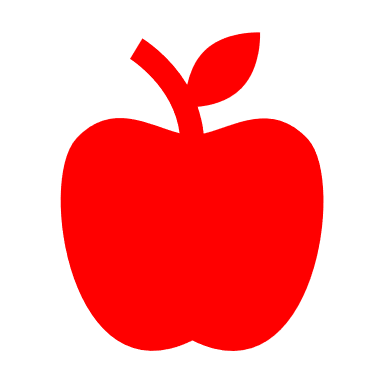 Månedsplan SEPTEMBER – Reiret
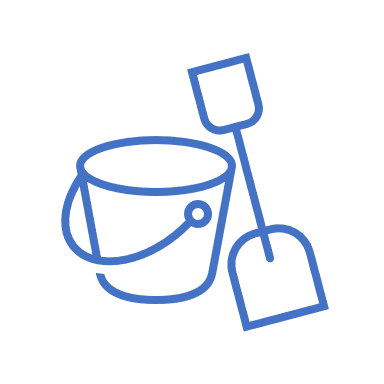 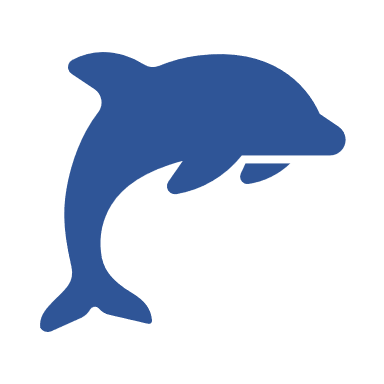 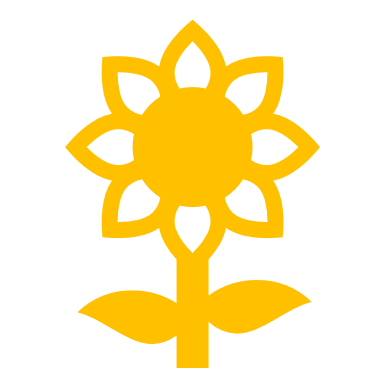 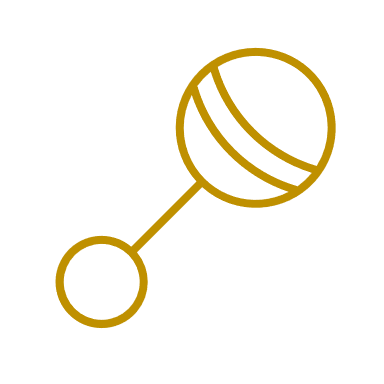 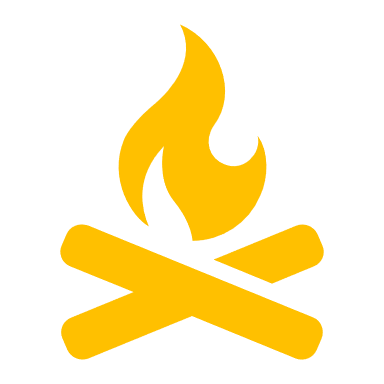 Brannvernuke
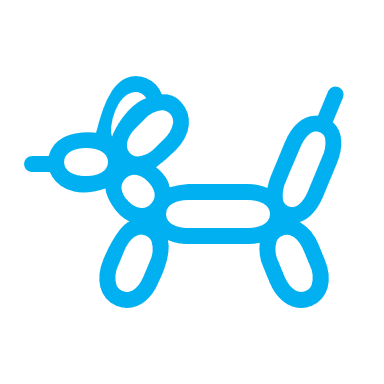 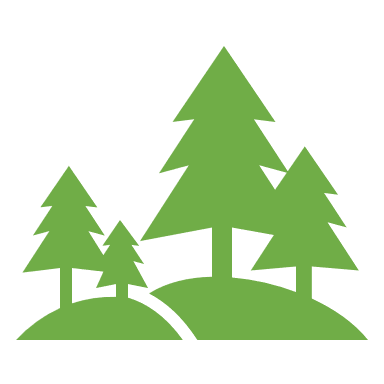 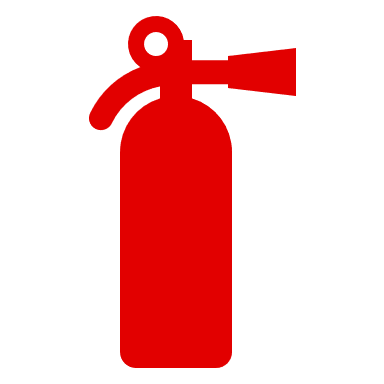 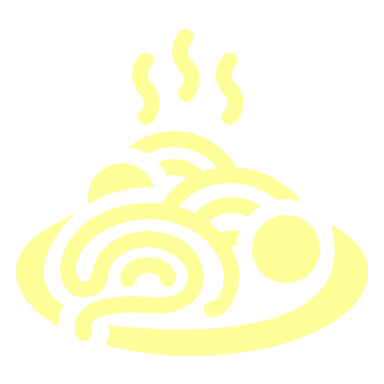 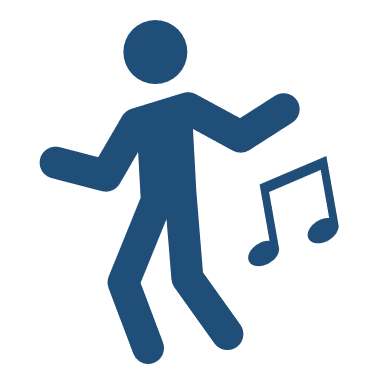 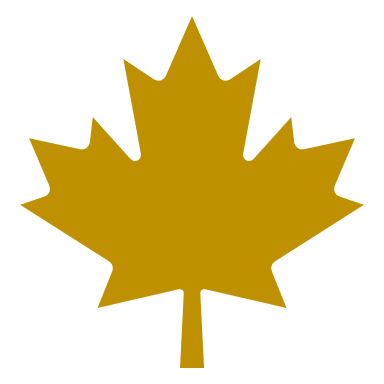 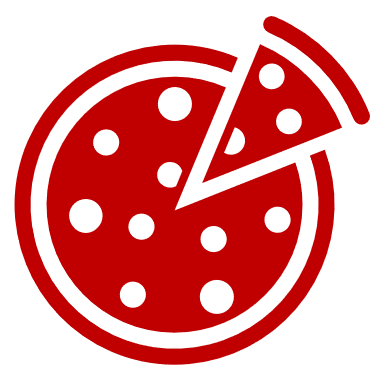 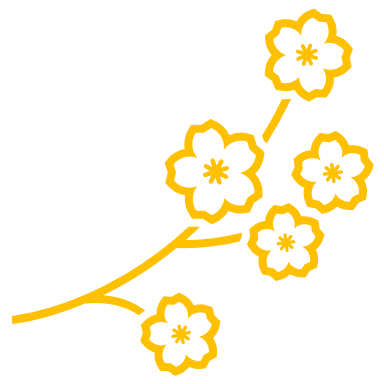 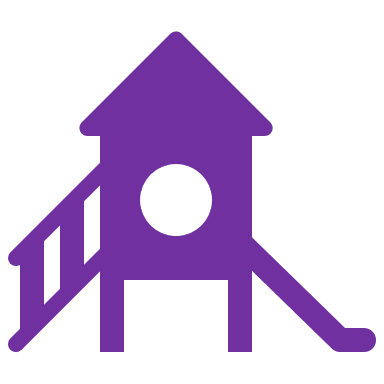 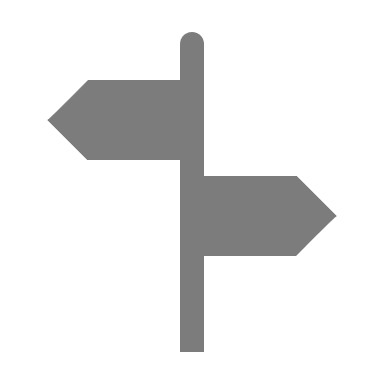